USING EVEProof of concept
Hall D Geometry in EVE
Estimate complexity of
Load HallD geometry
Clipping, projections, scene management
Running EVE from DANA
Binding Event to EVE
Switch between events, manage scene, etc.
Sample horizontal clipping
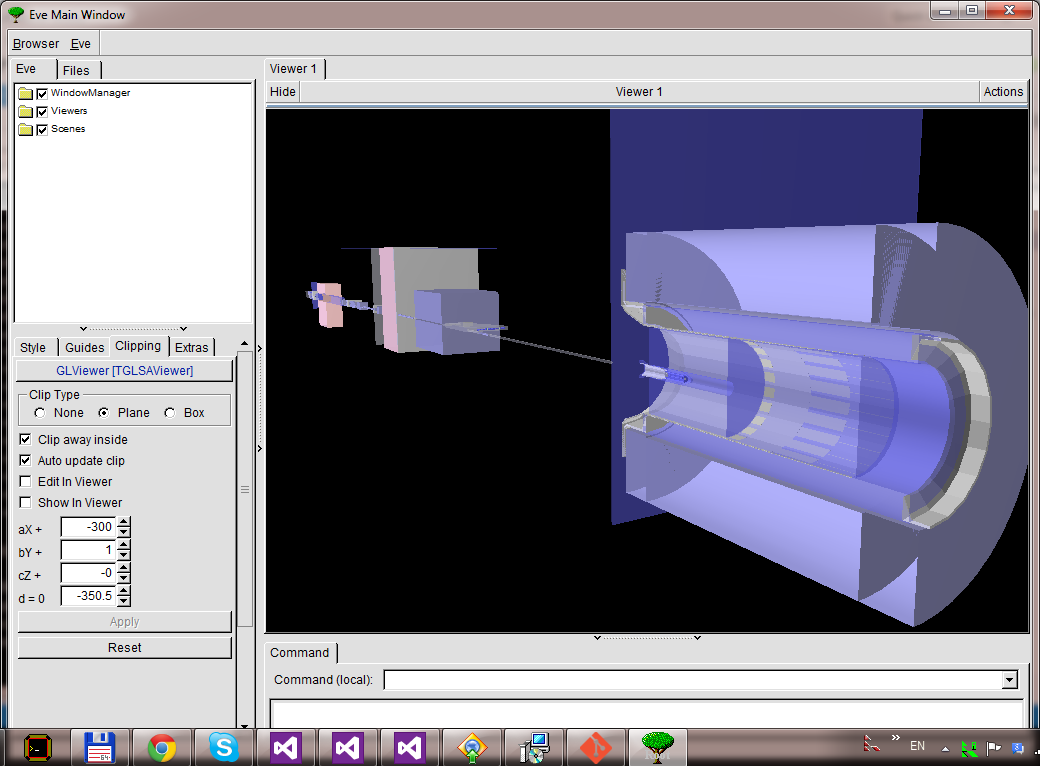 Sample event
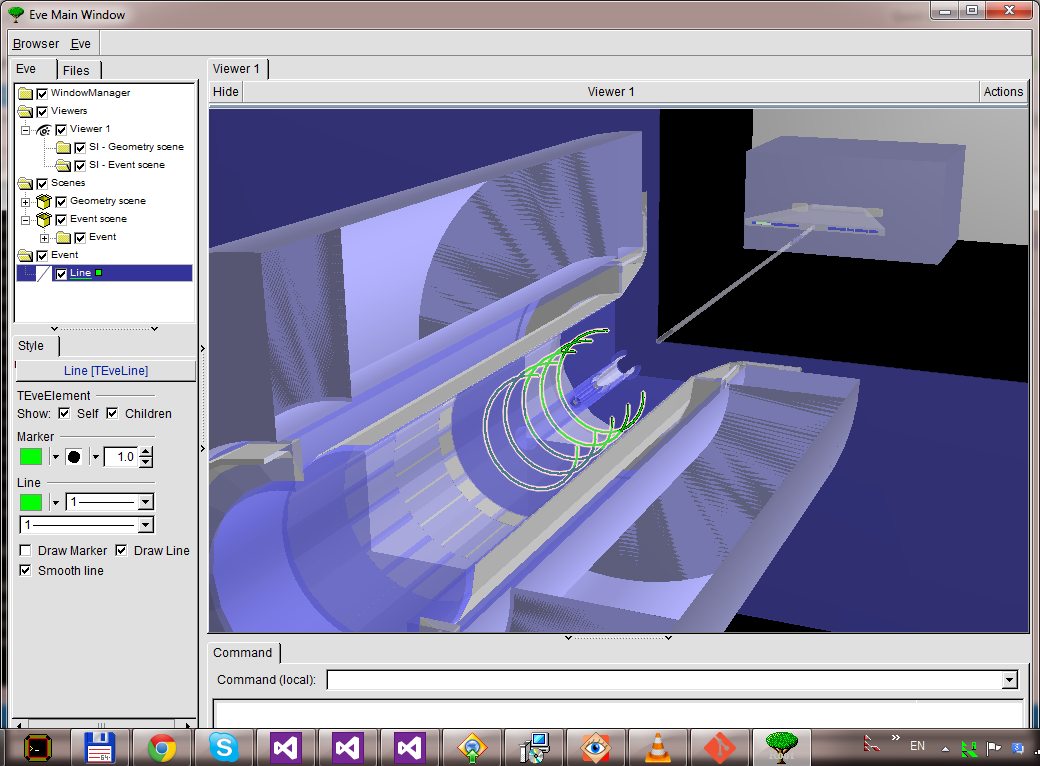 Sample event
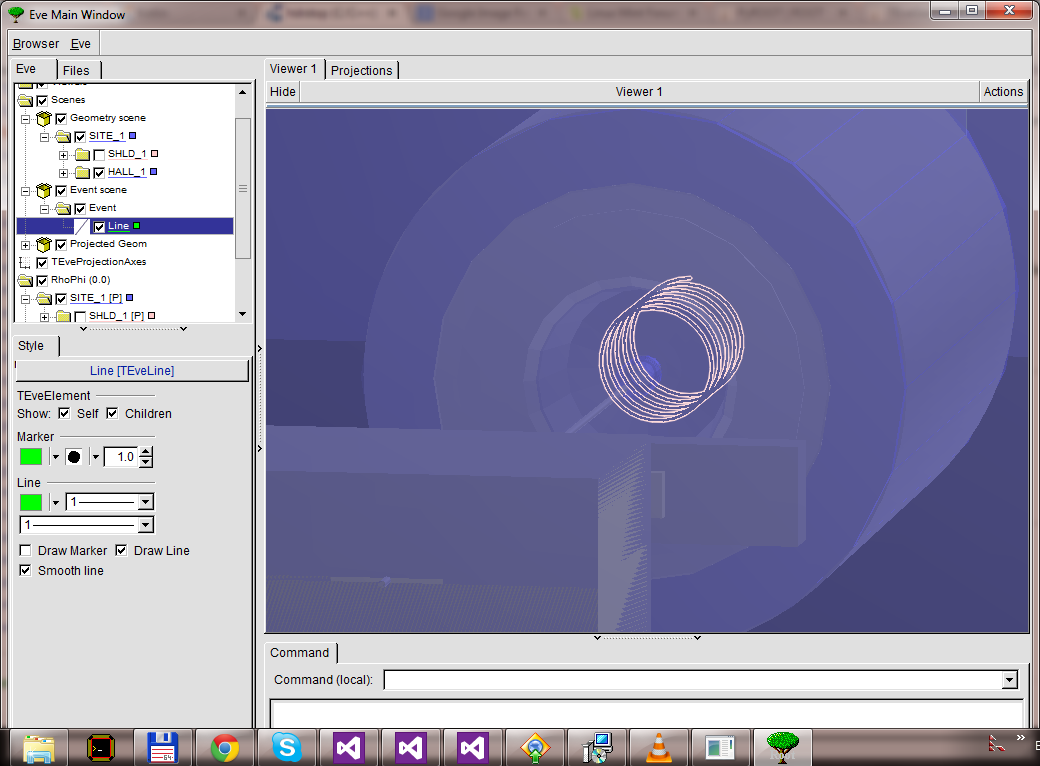 Projection
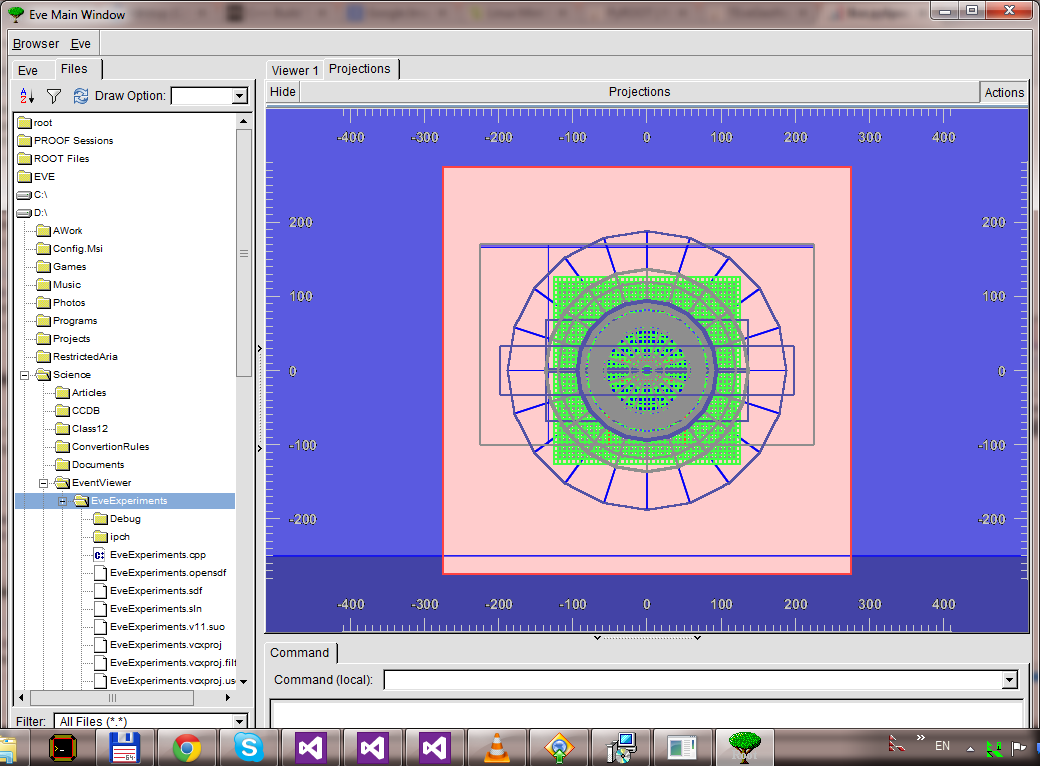 Calorimeter view
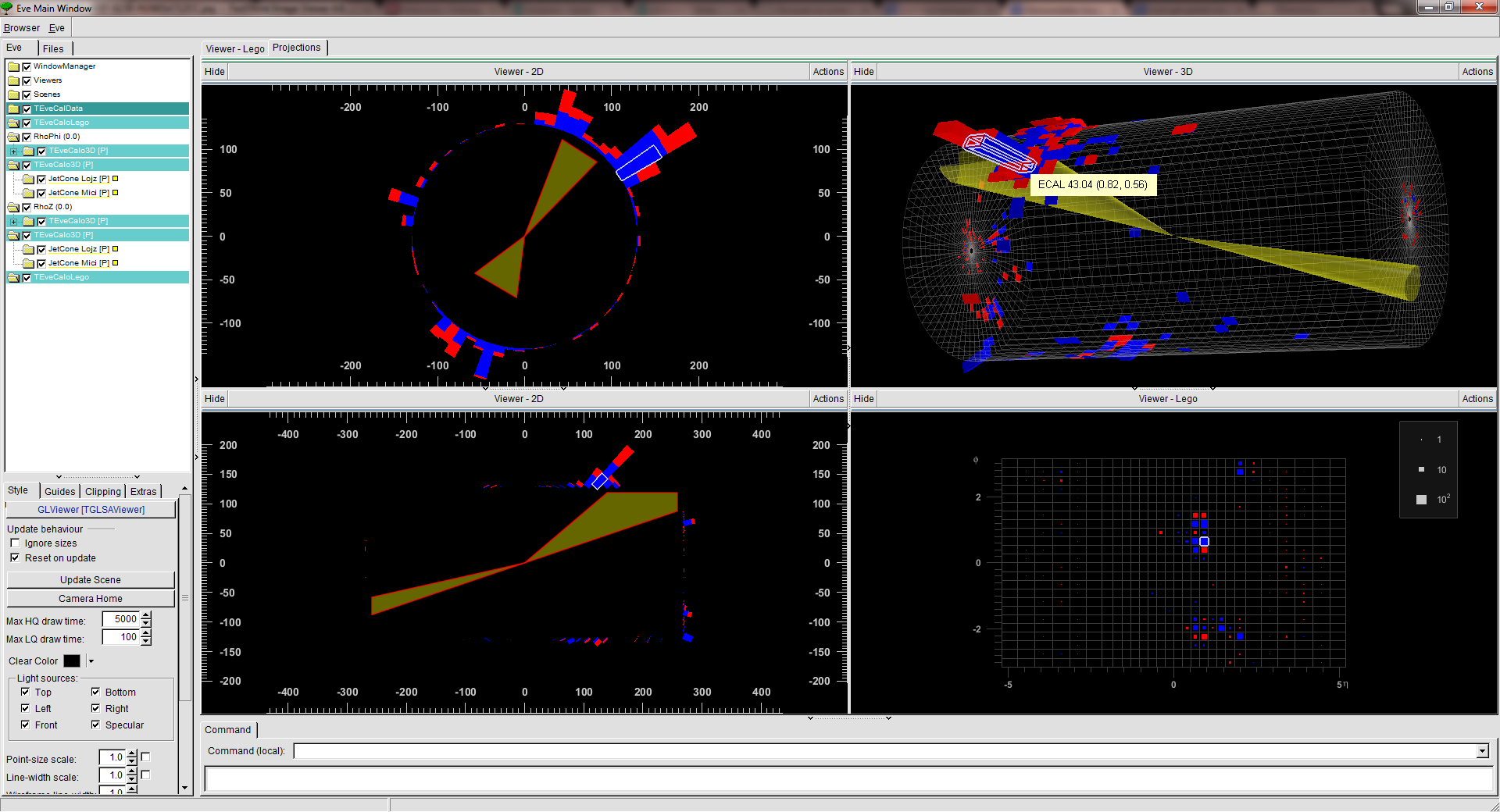 Calorimeter view
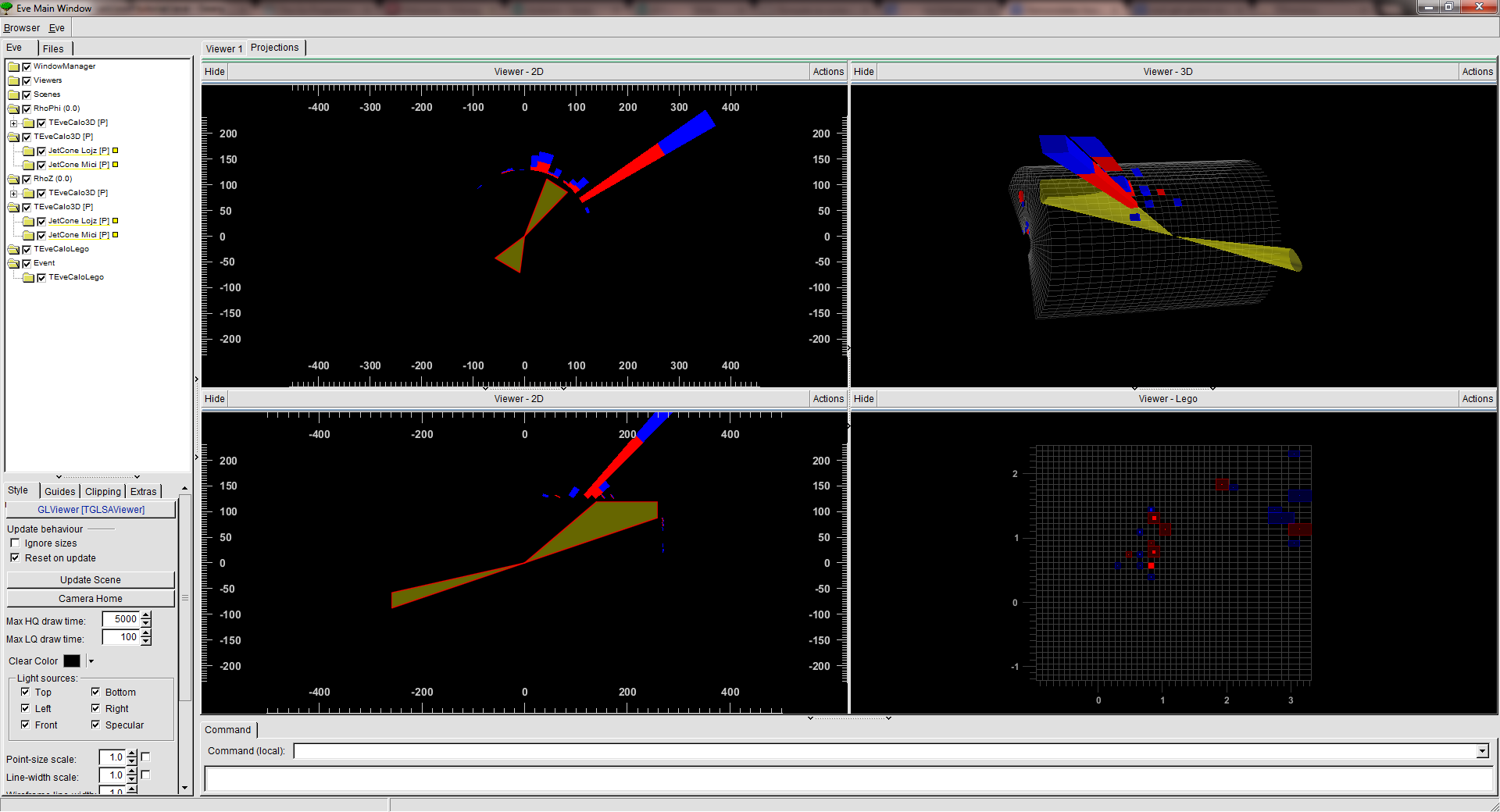 Tracks
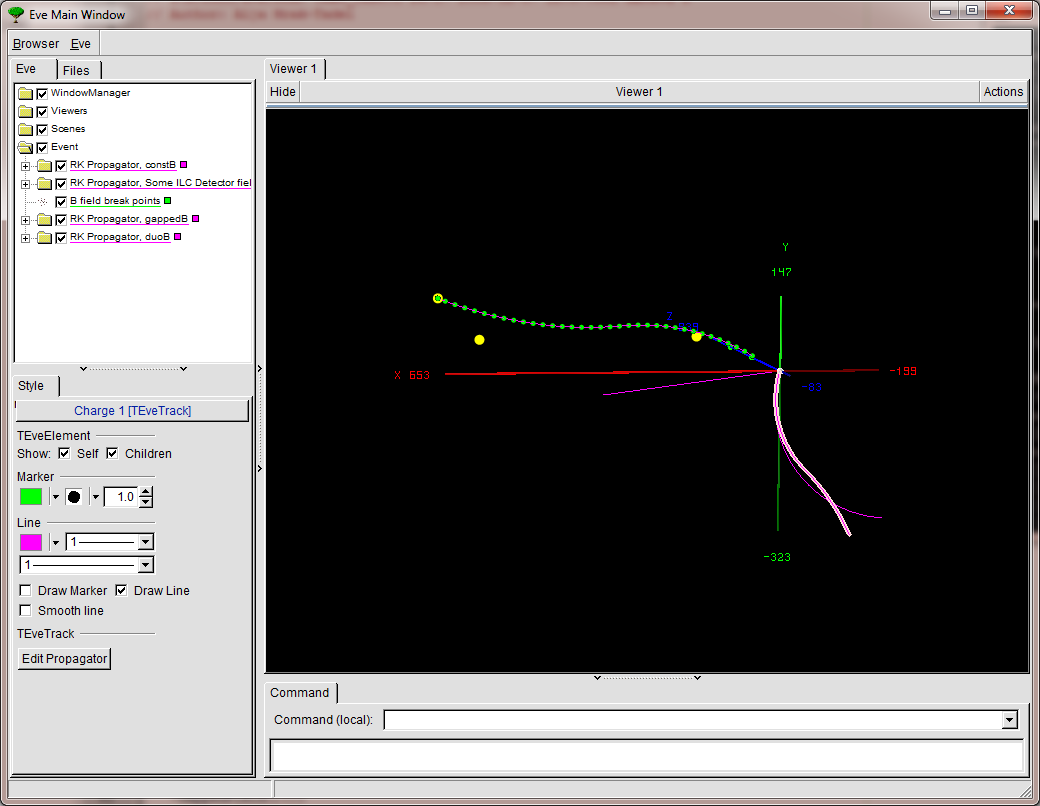 Histogram browser
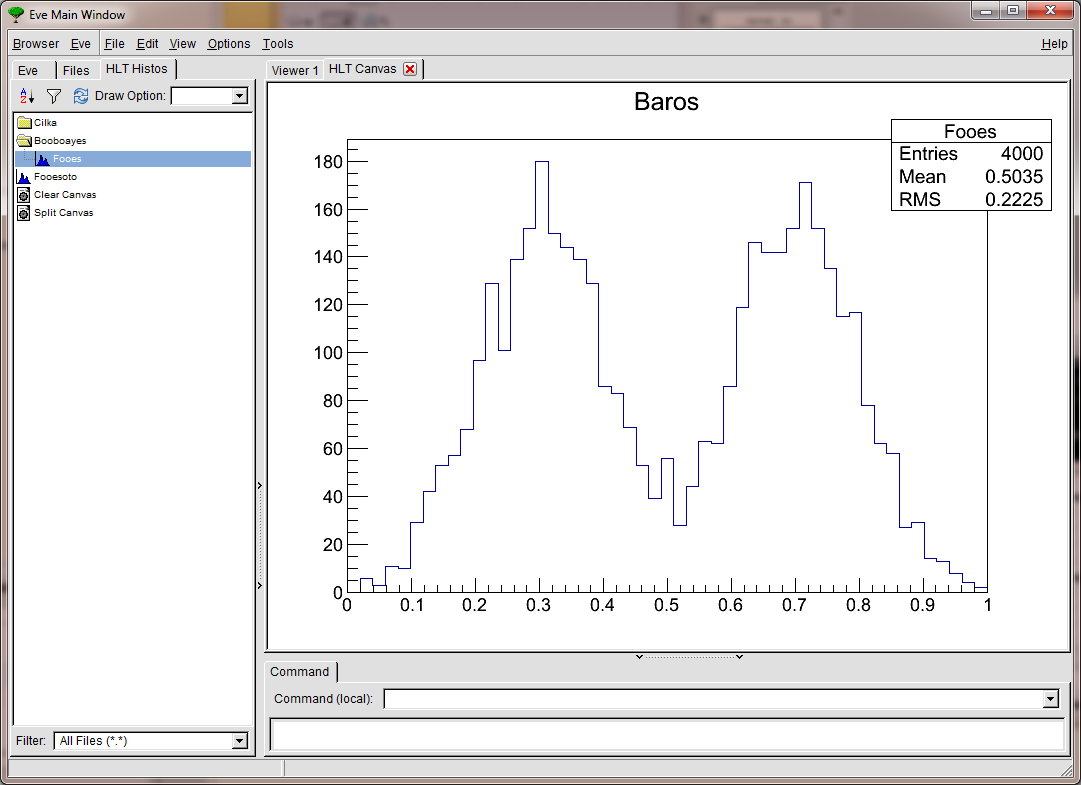 Switch parameters on fly
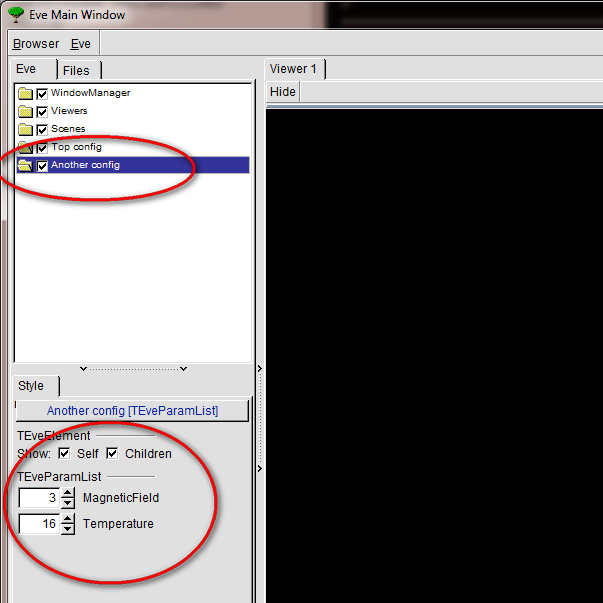 Future
DANA plugin (is in progress)
Binding to event
Navigating events